Title of activity : Public Speaking Competition
(My Earth)
Mohammad Mokan High School & College
 Sylhet, Bangladesh
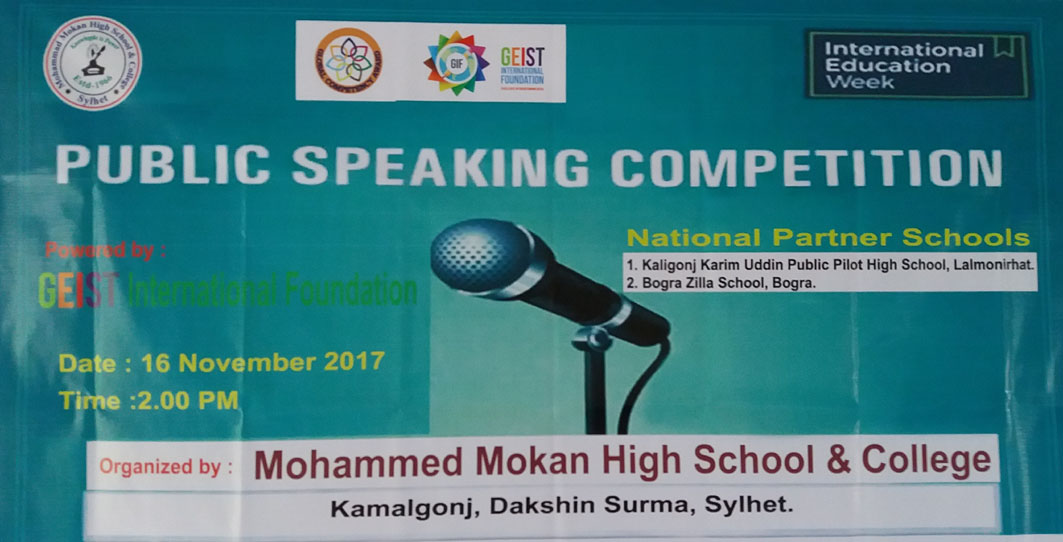 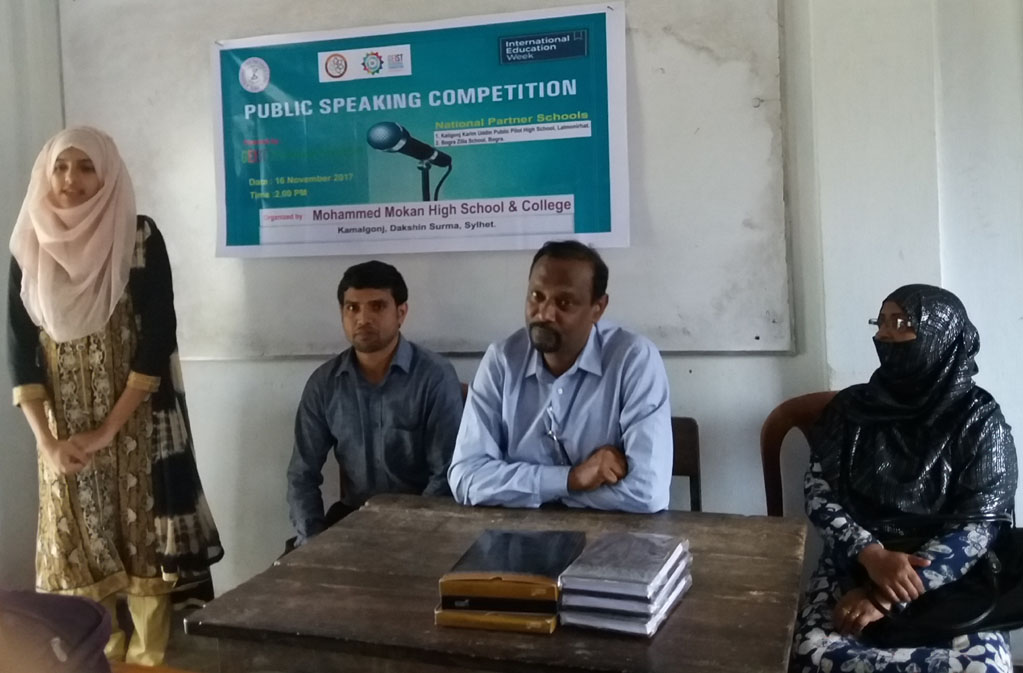 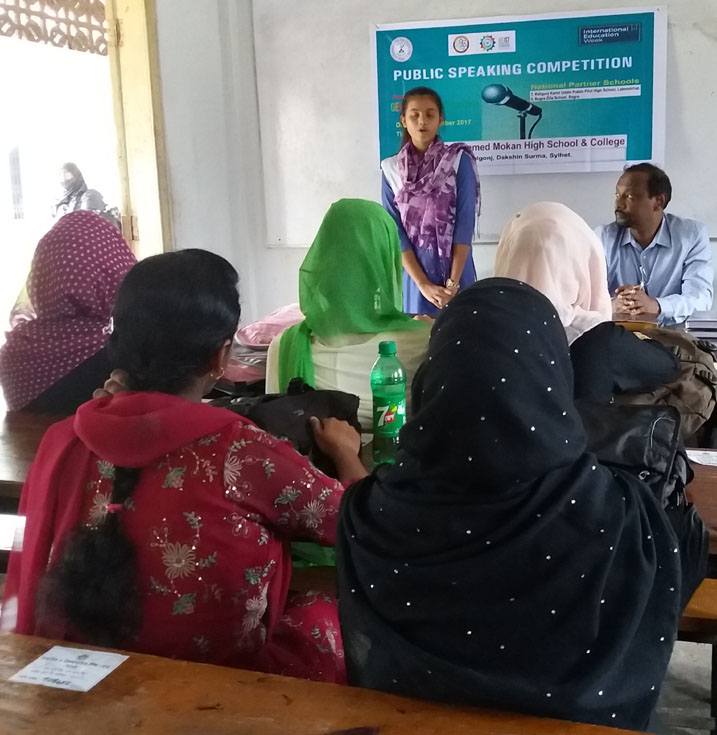 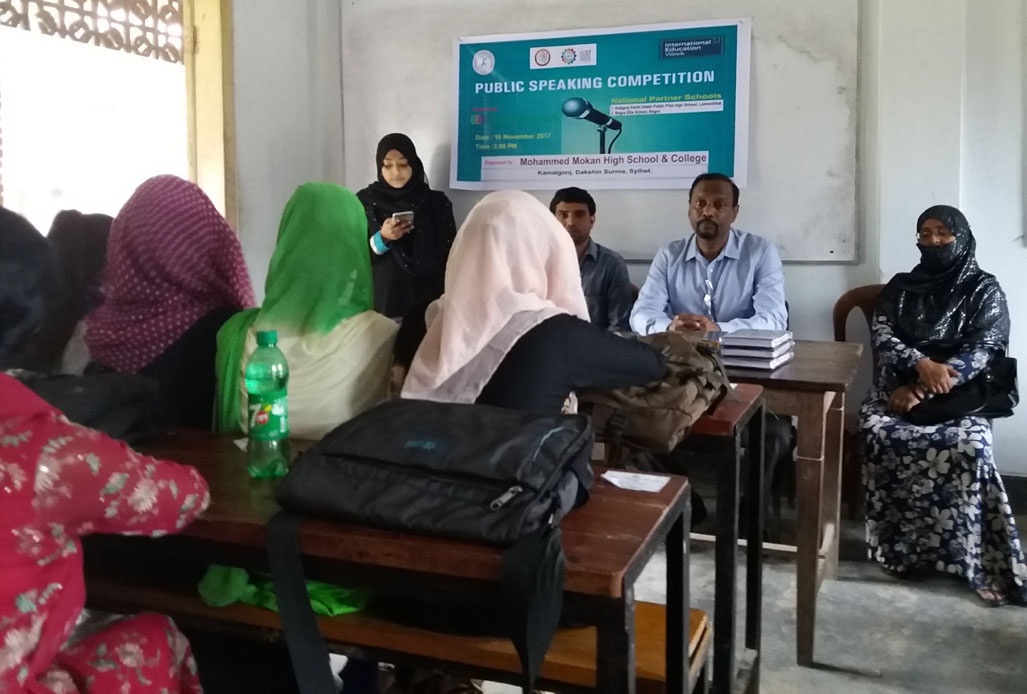 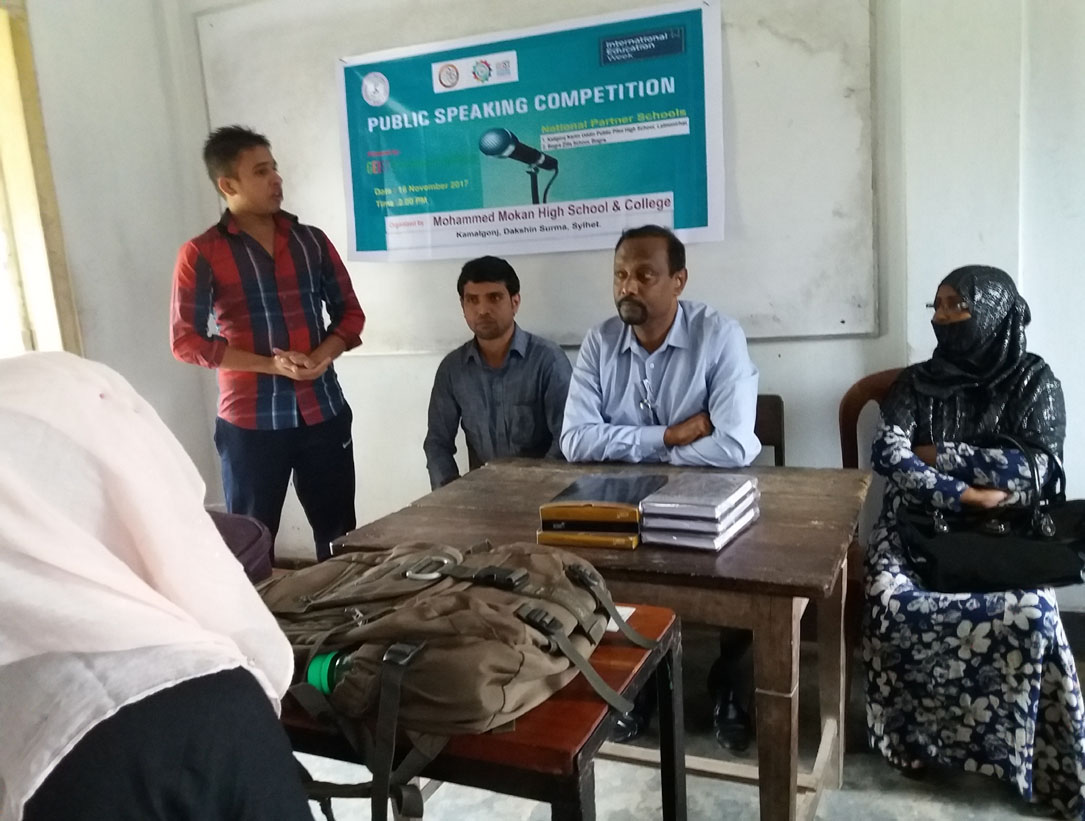 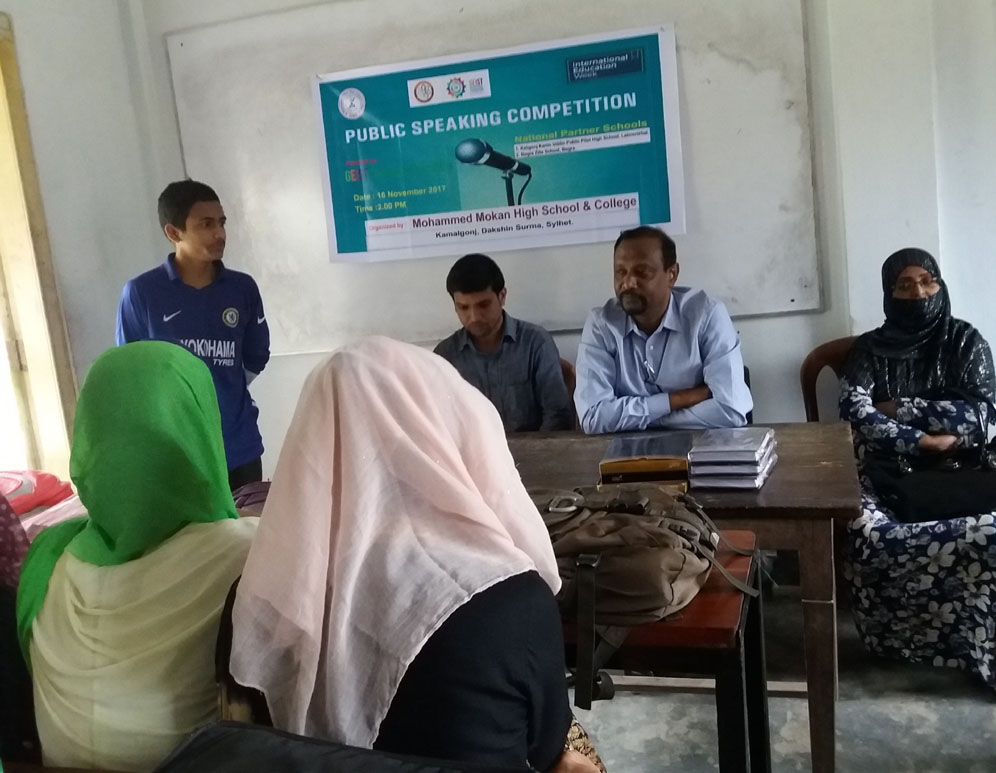 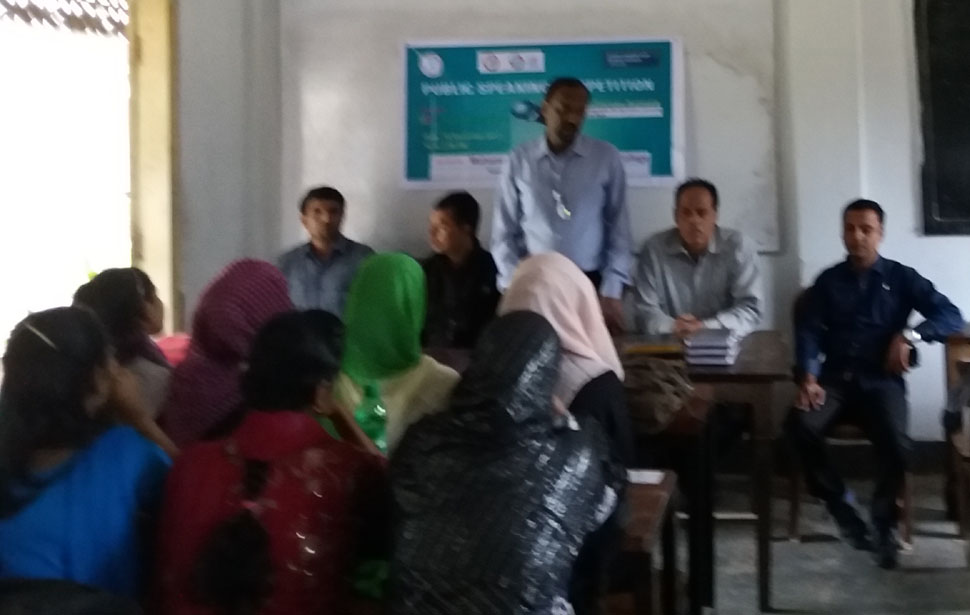 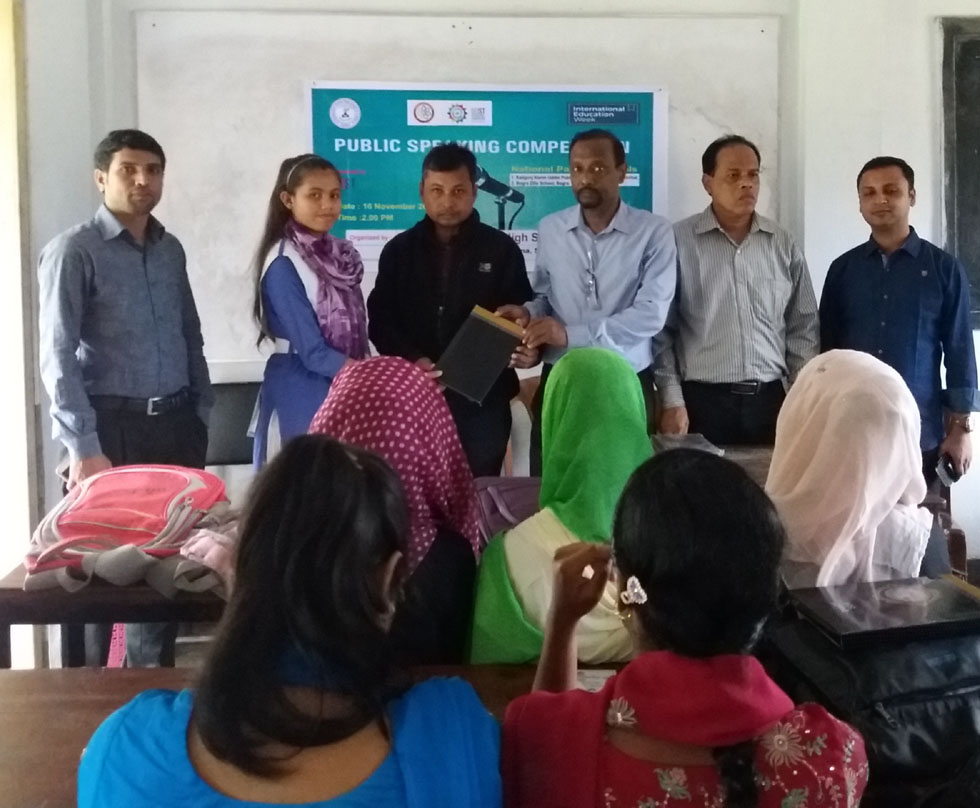 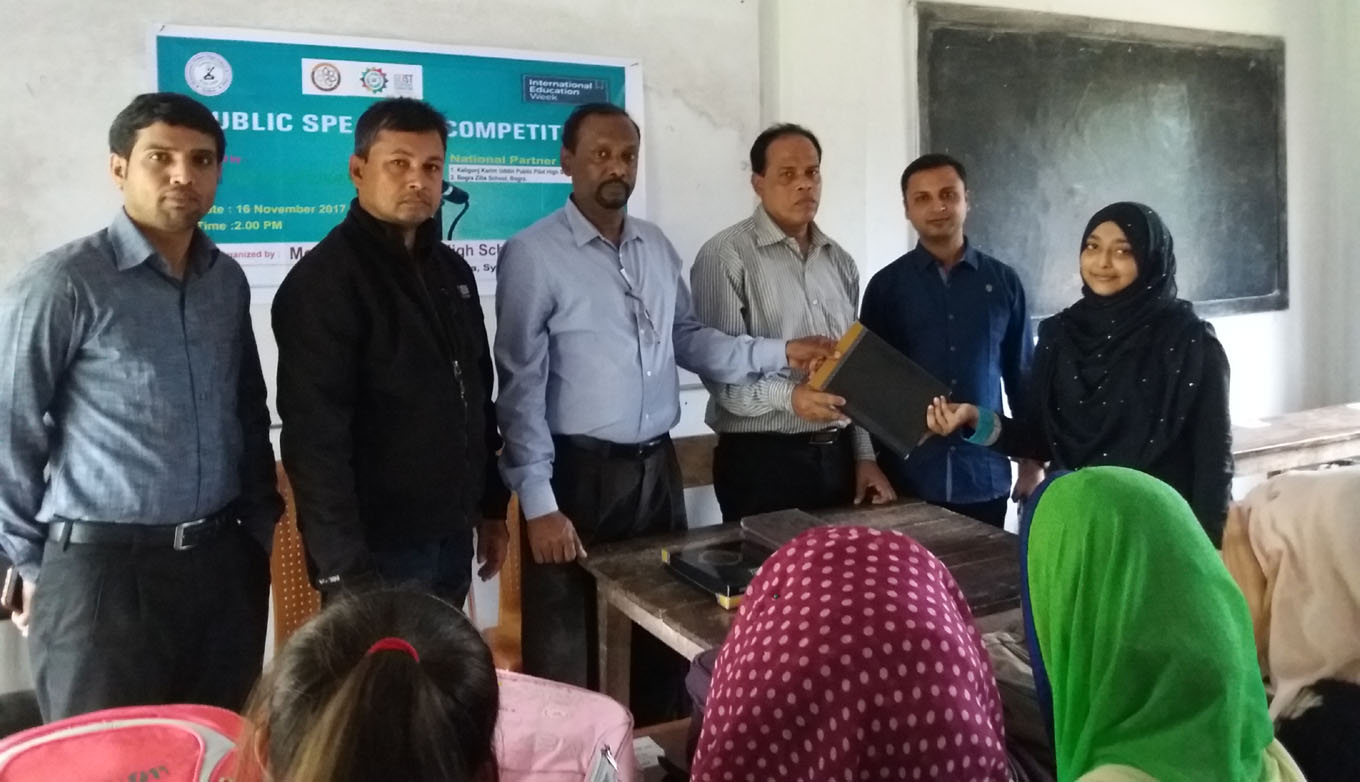 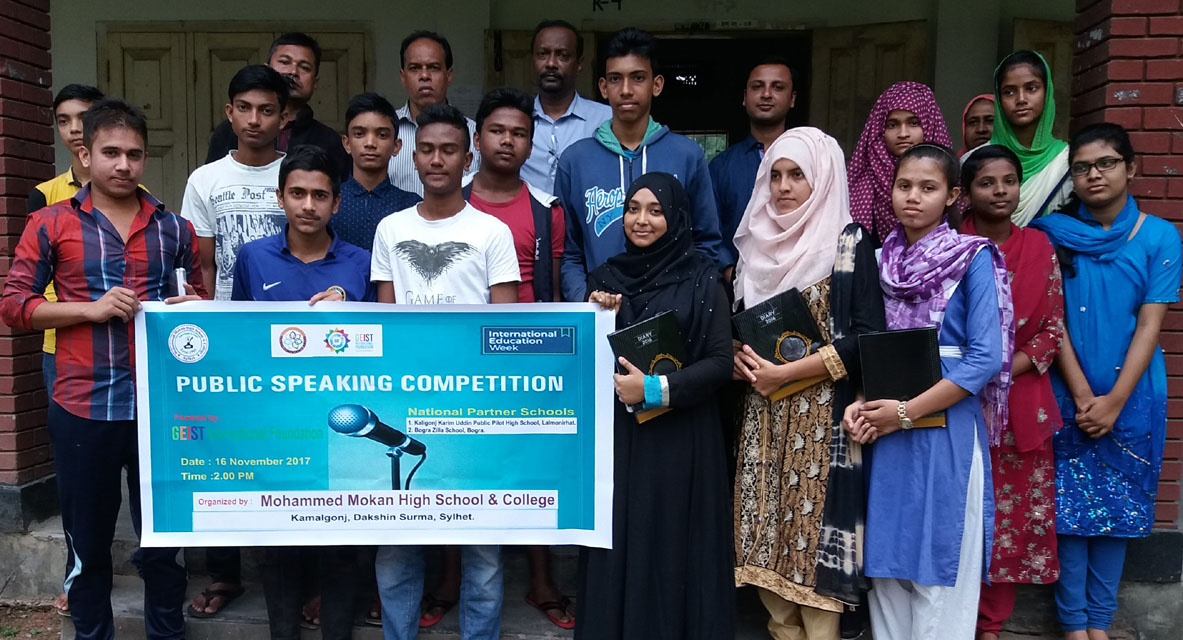